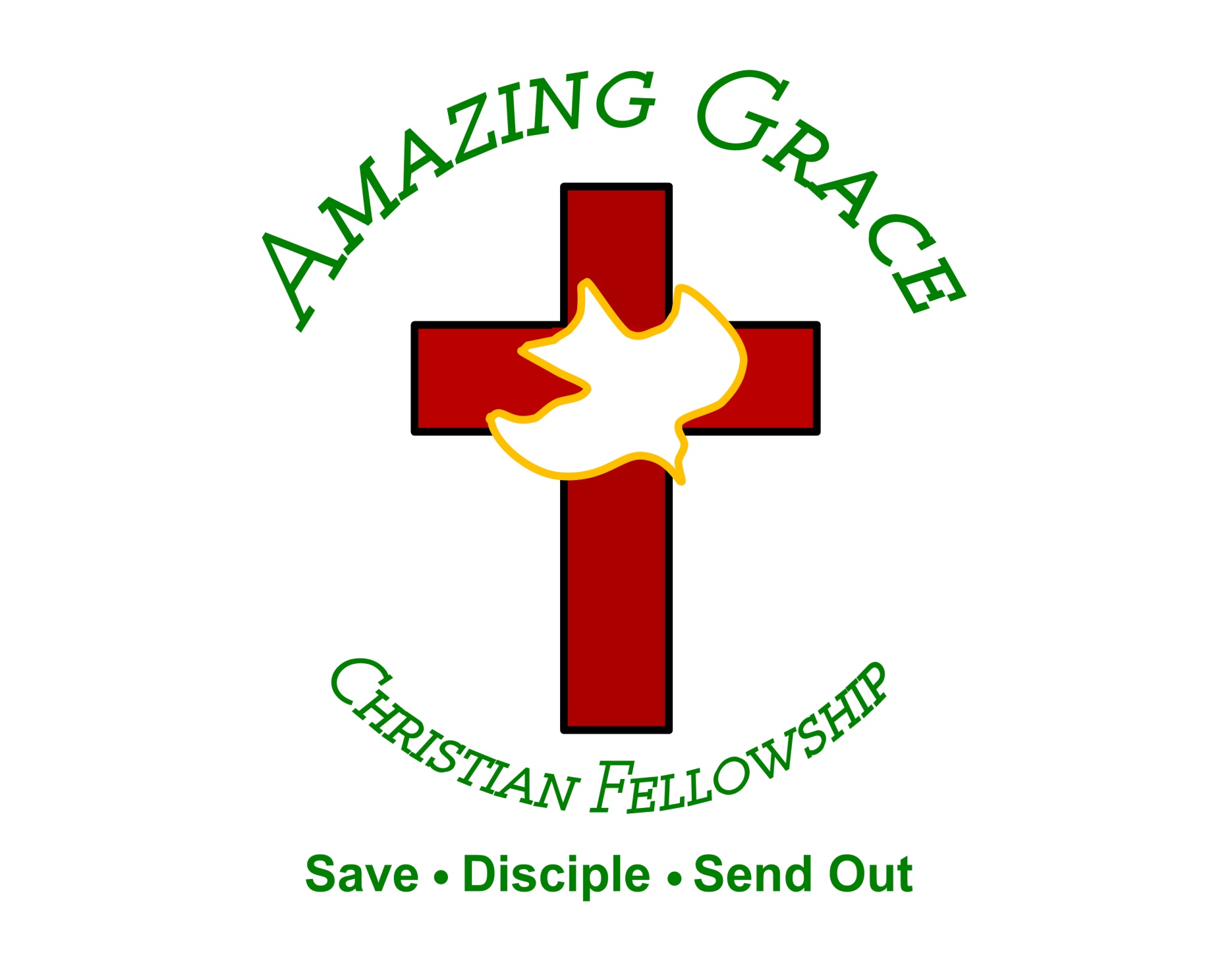 Just Preach the Truth
by Pastor Fee Soliven
Philippians 1:8-17
Wednesday Evening
January 12, 2022
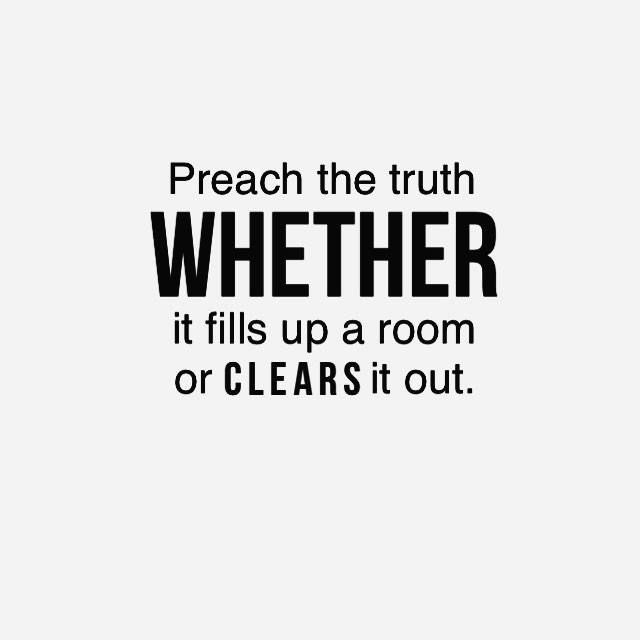 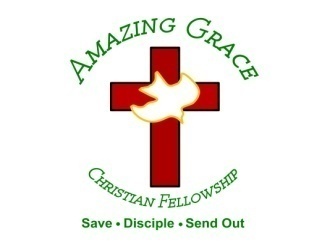 Philippians 1:8-17
8 For God is my witness, how greatly I long for you all with the affection of Jesus Christ. 9 And this I pray, that your love may abound still more and more in knowledge and all discernment, 10 that you may approve the things that are excellent, that you may be sincere and without offense till the day of Christ,
11 being filled with the fruits of righteousness which are by Jesus Christ, to the glory and praise of God. 12 But I want you to know, brethren, that the things which happened to me have actually turned out for the furtherance of the gospel, 13 so that it has become evident to the whole palace guard, and to all the rest, that my chains are in Christ;
14 and most of the brethren in the Lord, having become confident by my chains, are much more bold to speak the word without fear. 15 Some indeed preach Christ even from envy and strife, and some also from good will: 16 The former preach Christ from selfish ambition, not sincerely, supposing to add affliction to my chains;
17 but the latter out of love, knowing that I am appointed for the defense of the gospel.
8 For God is my witness, how greatly I long for you all with the affection of Jesus Christ.
Mark 12:30-31
30'And you shall love the LORD your God with all your heart, with all your soul, with all your mind, and with all your strength.' This is the first commandment. 31 And the second, like it, is this: 'You shall love your neighbor as yourself.' There is no other commandment greater than these."
9 And this I pray, that your love may abound still more and more in knowledge and all discernment,
Philippians 3:10-11
10 that I may know Him and the power of His resurrection, and the fellowship of His sufferings, being conformed to His death, 11 if, by any means, I may attain to the resurrection from the dead.
10 that you may approve the things that are excellent, that you may be sincere and without offense till the day of Christ,
2 Corinthians 5:10
“For we must all appear before the judgment seat of Christ, that each one may receive the things done in the body, according to what he has done, whether good or bad”
11 being filled with the fruits of righteousness which are by Jesus Christ, to the glory and praise of God.
Galatians 5:22-23
22 But the fruit of the Spirit is love, joy, peace, longsuffering, kindness, goodness, faithfulness, 23 gentleness, self-control. Against such there is no law.
12 But I want you to know, brethren, that the things which happened to me have actually turned out for the furtherance of the gospel,
13 so that it has become evident to the whole palace guard, and to all the rest, that my chains are in Christ;
14 and most of the brethren in the Lord, having become confident by my chains, are much more bold to speak the word without fear.
15 Some indeed preach Christ even from envy and strife, and some also from good will:
16 The former preach Christ from selfish ambition, not sincerely, supposing to add affliction to my chains;
17 but the latter out of love, knowing that I am appointed for the defense of the gospel.
2 Corinthians 11:4
“For if he who comes preaches another Jesus whom we have not preached, or if you receive a different spirit which you have not received, or a different gospel which you have not accepted--you may well put up with it!”
Galatians 1:6-9
6 I marvel that you are turning away so soon from Him who called you in the grace of Christ, to a different gospel, 7 which is not another; but there are some who trouble you and want to pervert the gospel of Christ.
8 But even if we, or an angel from heaven, preach any other gospel to you than what we have preached to you, let him be accursed. 9 As we have said before, so now I say again, if anyone preaches any other gospel to you than what you have received, let him be accursed.
1 Thessalonians 4:13-18
13 But I do not want you to be ignorant, brethren, concerning those who have fallen asleep, lest you sorrow as others who have no hope. 14 For if we believe that Jesus died and rose again, even so God will bring with Him those who sleep in Jesus.
15 For this we say to you by the word of the Lord, that we who are alive and remain until the coming of the Lord will by no means precede those who are asleep. 16 For the Lord Himself will descend from heaven with a shout, with the voice of an archangel, and with the trumpet of God. And the dead in Christ will rise first.
17 Then we who are alive and remain shall be caught up together with them in the clouds to meet the Lord in the air. And thus we shall always be with the Lord. 18 Therefore comfort one another with these words.
1 Corinthians 15:50-54
50 Now this I say, brethren, that flesh and blood cannot inherit the kingdom of God; nor does corruption inherit incorruption. 51 Behold, I tell you a mystery: We shall not all sleep, but we shall all be changed-- 52 in a moment, in the twinkling of an eye, at the last trumpet. For the trumpet will sound, and the dead will be raised incorruptible, and we shall be changed.
53 For this corruptible must put on incorruption, and this mortal must put on immortality. 54 So when this corruptible has put on incorruption, and this mortal has put on immortality, then shall be brought to pass the saying that is written: "Death is swallowed up in victory."
20 Again, when a righteous man turns from his righteousness and commits iniquity, and I lay a stumbling block before him, he shall die; because you did not give him warning, he shall die in his sin, and his righteousness which he has done shall not be remembered; but his blood I will require at your hand.
Acts 2:38-39
38 Then Peter said to them, "Repent, and let every one of you be baptized in the name of Jesus Christ for the remission of sins; and you shall receive the gift of the Holy Spirit. 39 For the promise is to you and to your children, and to all who are afar off, as many as the Lord our God will call."
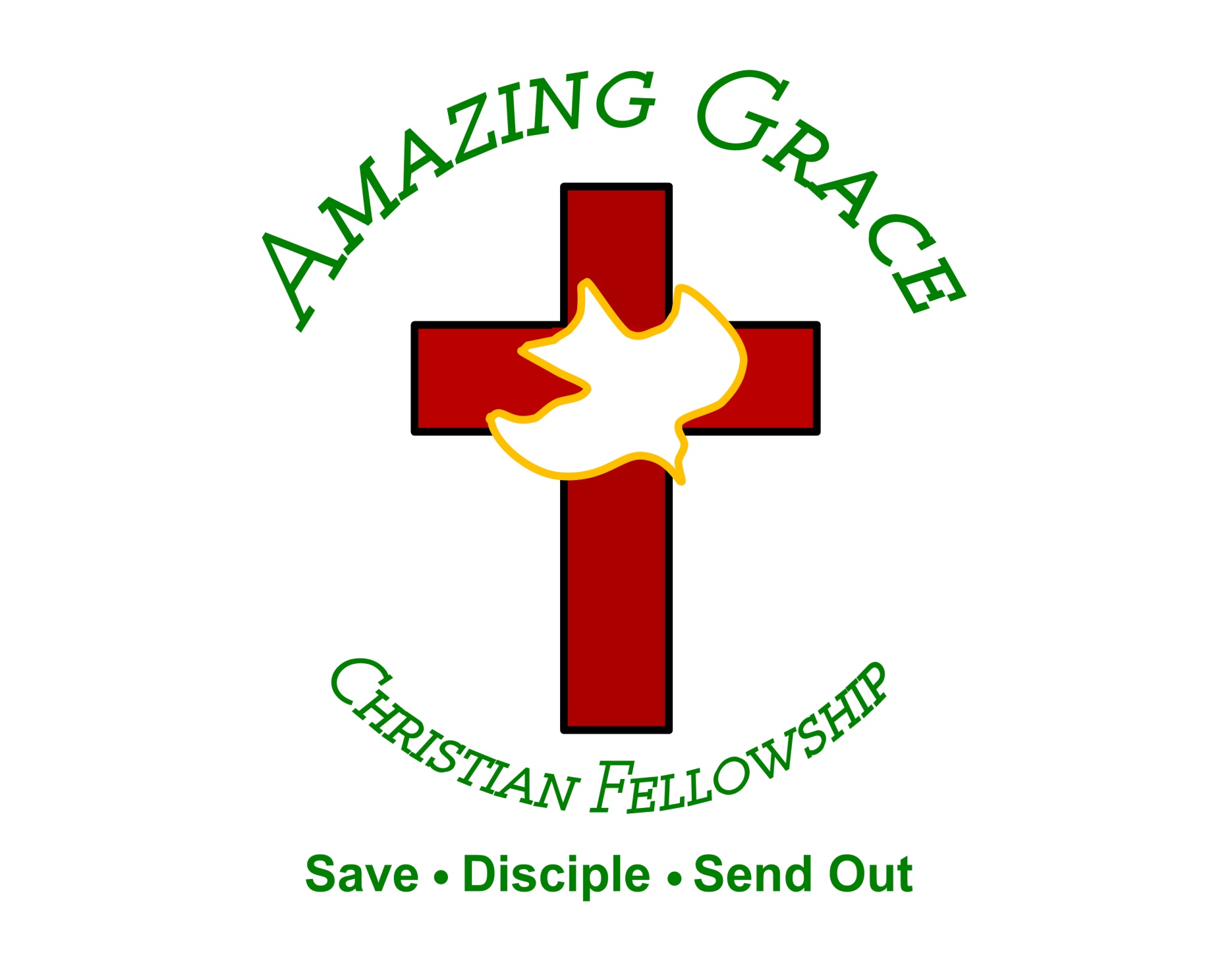